Dynamic Classroom Dialogue: Can Students be Engaged Beyond Discussion?
Lily Conference (January 2020)
Roxanne Long, Ph.D.
University of North Texas
SMALL GROUP METHOD
Four decades of research show positive effects 
Theoretical framework
(cognitive elaboration, cognitive conflict, expert to non-expert, co-construction)

Prepare Students
Status Relationships
Assign Groups
Structured Controversy

Webb,  N.M. (2009). The teacher’s role in promoting collaborative dialogue in the classroom. British Journal of Educational Psychology, 79, 1-28.
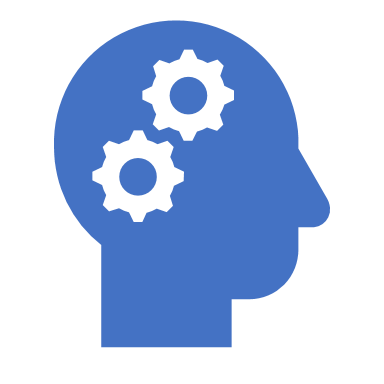 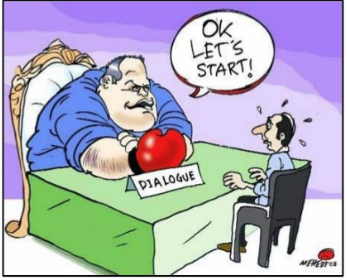 Dialogue versus Discussion
Dialogue listens with empathy

Dialogue participants must be “equals”

Dialogue uncovers starting assumptions




Yankelovich, D. (1999) The Magic of Dialogue. New York, NY: . Simon & Schuster, Inc
Adapted from Brenda McCoy, PhD
Classroom Dialogue: A Systematic Review
40 years of empirical research
Single classroom, content controlled, all modalities, recordings, IRF, dialogic interaction 

TAKE AWAYS:
Crucial for Effective Pedagogy
Dialogue makes exchange of competing ideas possible
Small group student-student richness of student contribution
Non-evaluative feedback

Bakhtin, M. (1981). The dialogic imagination: Four essays. Austin: University of Texas Press. 
Howe, C. & Abedin, M. (2013). Classroom dialogue: a systematic review across four decades of research.  Cambridge Journal of Education, 43, 325-356.
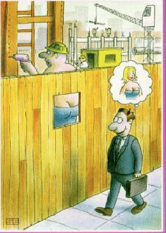 Starting Assumptions
Treat all assumptions with respect

Examine personal assumptions and identify those of others





Yankelovich, D. (1999) The Magic of Dialogue. New York, NY: . Simon & Schuster, Inc
Adapted from Brenda McCoy, PhD
Dialogue versus Debate
Definition of Dialogue
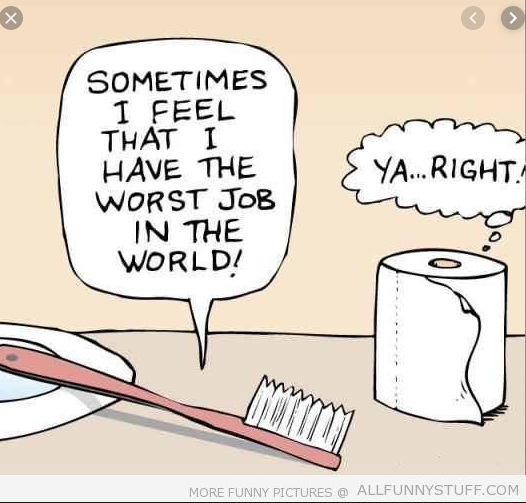 A process of seeking mutual understanding
Internalize the views of the other
Strengthen relationships and solve problems

Yankelovich, D. (1999) The Magic of Dialogue. New York, NY: . Simon & Schuster, Inc
Adapted from Brenda McCoy, PhD
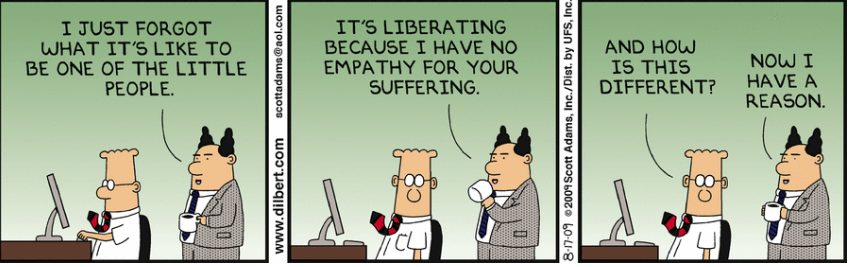 Eroding social bonds
Rise of impersonal transactions
Increasing diversity
Less unquestioned authority in the workplace and other institutions



Yankelovich, D. (1999) The Magic of Dialogue. New York, NY: . Simon & Schuster, Inc
Adapted from Brenda McCoy, PhD
We Need Dialogue
Social versus Individual Demonstration
Let’s Try It : )
CLASS DIALOGUE GROUND RULES
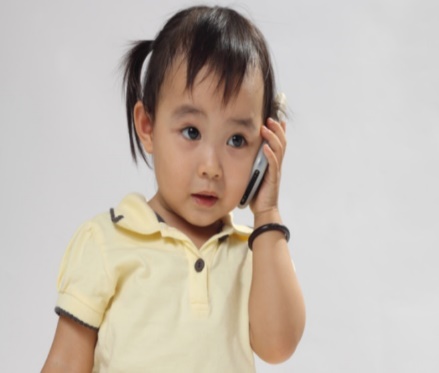 1) Civil at all times
2) Dialogue not debate
3) Everyone is right mentality
4) Welcoming of alternate perspectives for the sake of learning
5) NO NAMES
6) NO eye rolls, sarcasm, noises, etc.
7) Breaks okay 
8) Confidence to participate
9) CELL PHONE policy 
10) Google’s Perfect Team
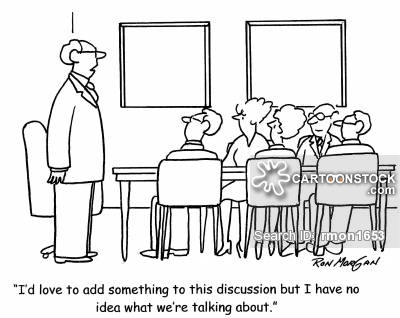 Steps to Effective Dialogue
Listen with Empathy
Accept others without Judgement
Ask Questions
Respond



Yankelovich, D. (1999) The Magic of Dialogue. New York, NY: . Simon & Schuster, Inc
Adapted from Brenda McCoy, PhD
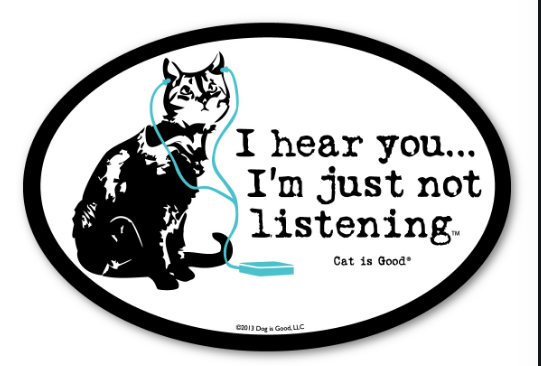 References
Bakhtin, M. (1981). The dialogic imagination: Four essays. Austin: University of Texas Press. 

Duhigg, C. (2016, Feb. 25). What Google Learned from its Quest to Build the Perfect Team. The New York Times Work Issue.
 
Elkind, D.H. & Sweet, F. (1997). The Socratic Approach to Character Education. Educational Leadership, 54, 56-59. 
 
Howe, C. & Abedin, M. (2013). Classroom dialogue: a systematic review across four decades of research.  Cambridge Journal of Education, 43, 325-356.
 
Liberali, F. (2017). Commentary: Analyzing classroom dialogue to create changes in school. Learning and Instruction, 48, 66-69.
 
Van der Veen, C. & Van Oers, B. (2017). Advance in research on classroom dialogue: learning outcomes and assessments. Learning and Instruction, 48, 1-4. 

Webb,  N.M. (2009). The teacher’s role in promoting collaborative dialogue in the classroom. British Journal of Educational Psychology, 79, 1-28.

Yankelovich, D. (1999) The Magic of Dialogue. New York, NY: . Simon & Schuster, Inc